SULLA PROFESSIONALITÁ 
DEGLI INSEGNANTI
1. La scuola e gli insegnanti: contesti sociali e modelli culturali
2. Il sistema formativo e scolastico
3. Quali competenze per quale scuole
1
La SCUOLA è un’ istituzione che ha come scopo primario, la promozione e il controllo di un processo educativo generalizzato, cioè destinato a tutti
Prima che fossero istituite la scuola, già esisteva l’ EDUCAZIONE, poiché tutti i membri di un gruppo sociale si trovano a far parte di complessi sistemi che hanno appunto funzioni educative:
I diritti e i divieti, il rispetto per gli adulti, l’autorità, i luoghi sacri e le pratiche da adottare in vari ambiti, sono alcuni esempi di educazione tramite l’interazione sociale.
Emerge necessità della scuola nel momento di cui la società diviene complessa ed occorre organizzarla al meglio tramite conoscenze scientifiche e tecniche (Santamaita, 2000).
2
VERSO LA SCUOLA
Le prime scuole le troviamo in Mesopotamia e in Egitto, dove si applicavano alla scritture e lettura i pochi eletti della casta sacerdotale, poiché si trattava di mansioni a cui applicarsi esclusivamente e quotidianamente.
Successivamente emerge la figura del «maestro» che, in luoghi precisi, come il liceo e l’accademia di Platone in Grecia, si dedicavano a colloquiare con i loro adepti su svariate tematiche, oltre le acquisizioni di base della scrittura, lettura e calcolo.
La Riforma Protestante dà il via alla «scuola moderna» che oggi conosciamo, che coinvolge tutti i membri di una comunità.
Infatti dal XIX secolo in poi il processo di diffusione della scuola si è caratterizzato per il riconoscimento e la progressiva estensione della scolarità obbligatoria.
3
4
Istituisce una scuola a Barbiana con l’ interesse a cogliere le potenzialità dei ragazzi esclusi dalla scuola, appartenenti a ceti poveri, che non trovavano riscatto nei sistemi educativi dell’epoca.
Promuoveva scelte pedagogiche drastiche come il non bocciare, ma motivare all’apprendimento tramite una scuola a tempo pieno, in cui le competenze acquisite erano utili a chiarire il pensiero, la logica e la comunicazione.
DON MILANI
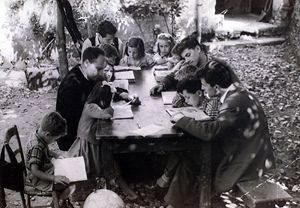 Promotore della descolarizzazione: abolizione della struttura scolastica in modo da favorirne un maggiore accesso da parte di tutti col fine di creare una società giusta, in cui si valorizza il potenziale creativo delle masse escluse, emarginate ed oppresse dai classici sistemi scolastici che tendono ad omologare.
IVAN ILLICH
5
IL SISTEMA FORMATIVO E SCOLASTICO
Riforme scolastiche
ISTITUTI COMPRENSIVI (istituiti dalla legge 31 gennaio1994, n. 97 e generalizzati tramite la legge 23 dicembre 1966, n. 662). Prevede che, sotto una medesima organizzazione, ci siano scuole dell’infanzia, primarie e secondarie di primo grado.
AUTONOMIA SCOLASTICA (legge 15 marzo 1997, n. 59 e DPR 275/99). I singoli istituti possono decidere di intervenire autonomamente su scelte gestionali, didattiche, di sperimentazione e di ricerca, elaborando e attuando decisioni formative sulla base dei criteri di indirizzo individuati.
RIFORMA DEI CICLI (legge 10 febbraio 2000, n. 30 e legge 20 marzo 2003, n. 53). Si tratta di riorganizzare complessivamente l’ordinamento scolastico, ma ad oggi, non ha avuto piena realizzazione, per cui si fa riferimento alla legge Moratti (legge 53/2003) per quel che riguarda l’attuale assetto scolastico.
6
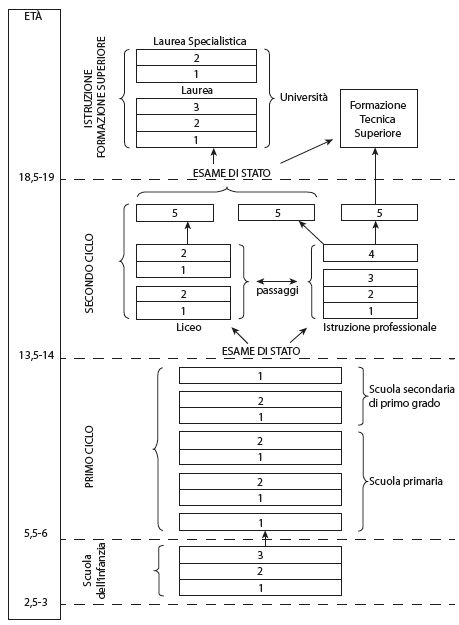 «L’istruzione è obbligatoria per almeno 10 anni, al fine di ottenere un diploma di scuola secondaria superiore o qualifica professionale» (legge 296/2006)
Secondo ciclo: durata di 5 anni con indirizzi vari per lo più divisi in liceo e istituti professionali.
Dai 15 anni è possibile effettuare un percorso formativo alternativo e un regime di alternanza scuola- lavoro.
Primo ciclo: obbligatoria, della durata di 5 + 3 anni, con allievi dai 6 ai 14 anni.
Scuola dell’infanzia: bambini dai 3 anni fino ai 6 anni. Non è obbligatoria ma il 96% dei bambini vi accede.
7
Questa inquadratura istituzionale della scuola oggi, ancora soggetta a cambiamenti come dimostra la legge sulla Buona Scuola, ci fa capire come sia variegato il modo della formazione scolastica
Questa pluralità ha riscontri sui diversi profili professionali richiesti agli insegnanti.
SCUOLA DELL’ INFANZIA E PRIMARIA
Laurea quinquennale in scienze della formazione primaria;
La laurea fornisce doppia abilitazione: infanzia e primaria e anche sostegno;
Competenze in scienze dell’educazione, didattica e istruzione primaria come lingua inglese, storia, matematica ecc.
SCUOLA SECONDARIA I e  II grado
Attualmente il percorso formativo è in sviluppo per cui non si hanno direttive certe.
Sinora occorre aver conseguito una laurea (disciplina indistinta) e poi un’abilitazione professionale all’insegnamento tramite corsi di universitari appositi, in modo da completare la propria formazione.
8
QUALI COMPETENZE PER QUALE SCUOLA
Il d.m. 26 maggio 1998 fa riferimento a 3 macro- aree per identificare le competenze professionali degli insegnanti:
Di natura psicopedagogica e culturale
Di natura relazionale
Di natura metodologica e didattica
9
QUALI COMPETENZE PER QUALE SCUOLA
I «Saperi» dell’insegnante (Damiano, 2007)
Le conoscenze in merito alle diverse discipline insegnate dal docente.
Non è un sapere prodotto direttamente dall’insegnante, egli deve invece saperlo padroneggiare nei suoi contenuti e in come esprimerli.
Disciplinare
Trasformare in contenuti in programmi disciplinari. In Italia viene concordato a livello nazionale e dopo i singoli docenti la adattano alla classe.
Curricolare
Ha diversa natura e include gli alunni, la società in cui si vive e la scuola intesa come organizzazione. È un sapere che distingue l’insegnante da altri professionisti, poiché ha un suo modo di fare scuola.
Scienze della educazione
10
QUALI COMPETENZE PER QUALE SCUOLA
I «Saperi» dell’insegnante (Damiano, 2007)
Tradizione pedagogica
Tradizione storica espressa da normative e da materiali del far scuola. Possono essere molto influenti soprattutto dinanzi alle innovazioni.
Si riferisce a tutto ciò che si fa nella scuola e che funziona. È un sapere che si cristallizza per creare routine.
È fondamentale ma rischia di esistere solo nelle classi senza mai andare verso il resto del mondo.
Esperienza
Si evidenzia una specifica riflessività del docente il quale, assieme a ricercatori o colleghi, riflette, valida e sistematizza il proprio sapere in modo da renderlo verificabile ma soprattutto trasferibile in contesti altri, in primis la classe, in modo da rendere il "privato" fruibile.
Azione pedagogica
11
QUALI COMPETENZE PER QUALE SCUOLA
Da quanto visto sinora, emerge che l’INSEGNAMENTO è un’attività plurima e complessa: chiedere una competenza riflessiva molto sviluppata.
Molto spesso l’insegnante si trova ad affrontare, nella gestione quotidiana della classe, situazioni anche problematiche senza aver potuto ricavare del tempo per pensare ad adeguate risposte.
Quello che viene richiesto all’insegnante, piuttosto, è la capacità di sapere pensare e riflettere non prima dell’azione, ma nel corso di questa.
12
QUALI COMPETENZE PER QUALE SCUOLA
L’insegnante deve imparare a coniugare i suoi saperi dell’esperienza attraverso capacità riflessive e metariflessive in modo da trasformare costantemente le proprie competenze in relazione ai contesti e alle situazioni in cui si trova a operare.
A tale scopo ci è utile il lavoro di Perrenout (1996) che definisce le competenze dell’insegnante come la capacità di mobilitare diverse risorse cognitive e integrarle con altre in modo da far fronte a diverse situazioni.
13
QUALI COMPETENZE PER QUALE SCUOLA
Le competenze degli insegnanti (Perrenout, 1996)
1. Organizzare e animare situazioni di apprendimento;
2. gestire la progressione degli apprendimenti;
3. ideare e fare evolvere dispositivi di differenziazione;
4. coinvolgere gli alunni nei loro apprendimenti e nel loro lavoro;
5. lavorare in gruppo;
6. partecipare alla gestione della scuola;
7. informare e coinvolgere i genitori;
8. servirsi delle nuove tecnologie;
9. affrontare i doveri e i dilemmi della professione;
10. gestire la propria formazione continua.
14
QUALI COMPETENZE PER QUALE SCUOLA
Ma i docenti come descrivono la loro professionalità?
15
QUALI COMPETENZE PER QUALE SCUOLA
Le percezioni degli insegnanti
Una professione in costante evoluzione e soggetta a cambiamenti
Gli insegnanti sono consapevoli che le realtà nelle quali operano quotidianamente sono contesti connotati da un forte tasso di complessità.
Le esperienze vissute, quindi, li portano a interrogarsi su i loro pensieri e le loro pratiche tramite una costante apertura e riflessione.
16
QUALI COMPETENZE PER QUALE SCUOLA
Le percezioni degli insegnanti
Una professione 
che ha una natura relazionale
Esiste un continuo relazionarsi con gli allievi, le loro famiglie e i vari colleghi con cui si condividono le sfide educative anche a livello istituzionale.
Tale percezione è anche in relazione a due fattori:
l’influenza socio- costruttivista nella pedagogia delle scuole italiane
la natura collegiale dell’insegnamento
17
QUALI COMPETENZE PER QUALE SCUOLA
Le percezioni degli insegnanti
Visone della scuola come avente funzione sociale
Insegnamento vocazionale:
È un’aspirazione personale, una disposizione verso l’infanzia e il possesso di capacità come l’ascolto e l’instaurare rapporti significativi.
Insegnamento con funzione sociale:
interesse rivolto ai bisogni degli allievi, delle famiglie e del generale contesto sociale. La scuola colma i dislivelli sociali, tramite la promozione culturale.
18